Alaska Association of 		  		Harbormasters & Port 		Administrators (AAHPA)
Carl Uchytil, P.E
President
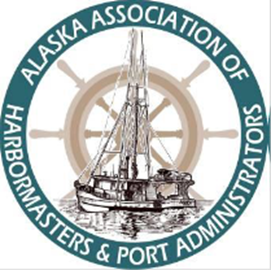 Hydrographic Services Review Panel
Stakeholder Perspectives
August 28, 2018
1
About Alaska Association of Harbormasters & Port Administrators (AAHPA)
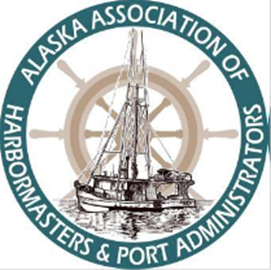 Represents 43 Municipal Harbors in Alaska
Mission: To serve and promote Alaska's ports and harbors 
Exchange information relative to construction, maintenance, operation, regulation, enforcement, administration and management of ports & harbors.
Formulate policies and plans to standardize and establish uniformity in operation and management
Promote and encourage development of ports, harbors and marinas along sound economic lines.
2
Port Administrators (AAHPA)
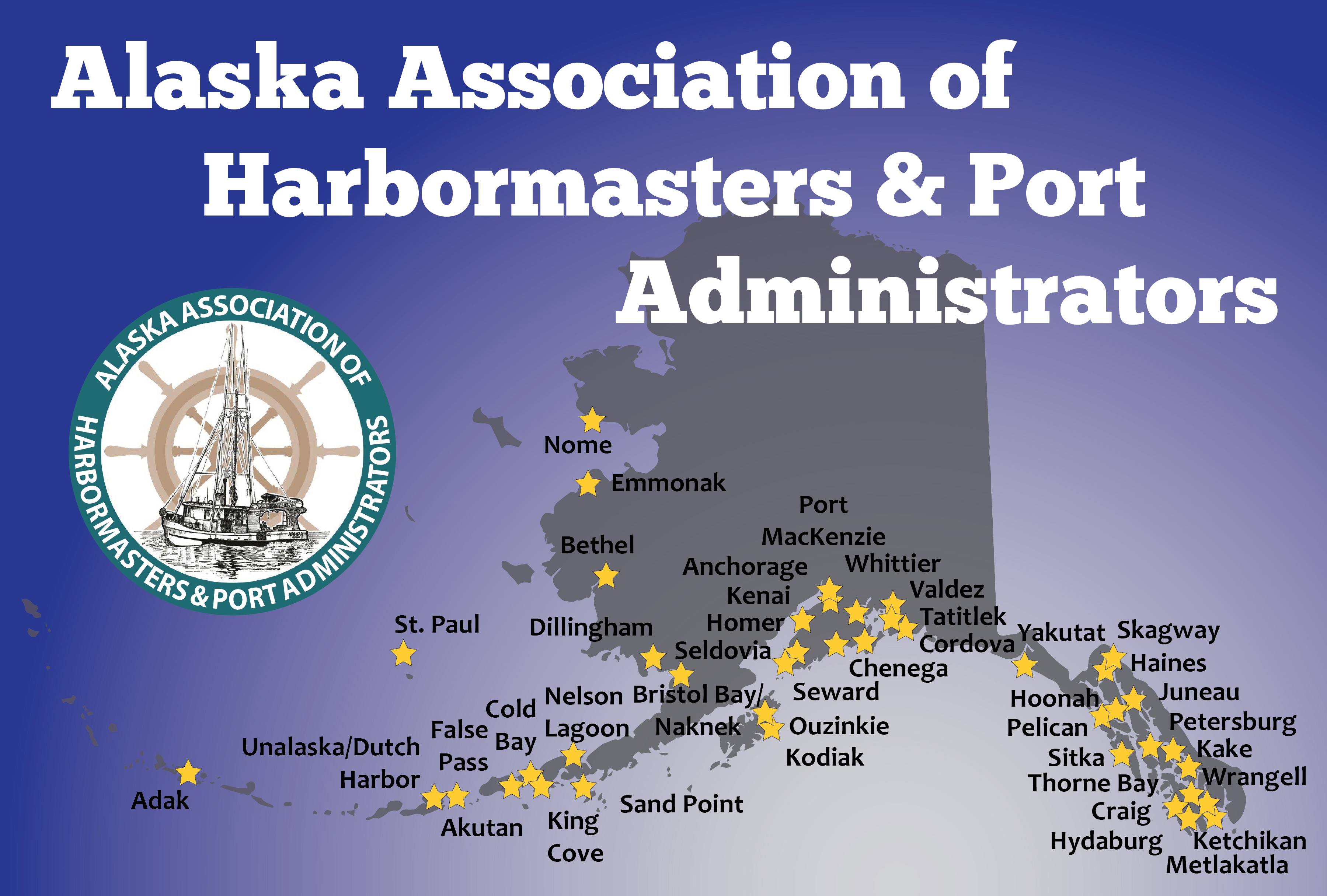 3
Usage of NOAA Navigation Services & AOOS Data
Bathymetric charts 
Tide data
Buoy wind/wave data are essential to marine facilities design
Coast Pilots 
National Weather Service Forecasting

Marine Exchange of Alaska 
Working to install technologies to aid safe, efficient and environmentally sound maritime operations
Transmitting “real time” information to vessels via smartphones and AIS
Environmental sensors and AIS transmitting stations in Dutch Harbor, Nome, Skagway, Kodiak, Anchorage, Seward, Valdez, Cordova, Petersburg, Ketchikan, Juneau and Haines.
https://www.mxak.org/services/mda/weather/port-of-juneau/
4
Requests for NOAA Navigation Services & AOOS Data
More detailed bathymetry in nearshore areas & more buoys near Alaska coastal communities. 
CO-OP National Water Level Observation Network (NWLON) data in Alaska is insufficient to meet a wide range of maritime applications, water resources management, and scientific research needs. Near/Real time waterline monitoring is desired. 
Specifically for Anchorage:  the severity of tidal changes & shoaling merits an electronic navigation chart system with near-real time update capability.
Update of tidal stations data.  Homer “correction station” has not been updated since 1979.  
Relative sea level change data that includes both sea level change and geologic uplift/subsidence when designing new port facilities and harbor dredge areas to predict/reduce long term flood or dredge maintenance concerns.
5
Real impacts of NOAA Navigation Services / AOOS Data
Could a Coast wide real time or near real time water level monitoring program help to reduce the misinformation situation that exists in Earthquake and possible Tsunami events?
6
Contact Information:
Carl Uchytil
Port Director – City & Borough of Juneau
Carl.Uchytil@juneau.org
907.586.0294
7